Interferenzmuster: Beobachtungen
Stellen Sie eine Vermutung darüber auf, wie der Film zustande gekommen ist.
J. Küblbeck, C.-J. Pardall
3223_interferometer_ringe
[Speaker Notes: Tipp1: Bewegen des Spiegels in eine Richtung. Welche?
Tipp2: Gangunterschiede nehmen zu/ab? Zusammenhang mit Richtung?]
Interferenzmuster beim Interferometer
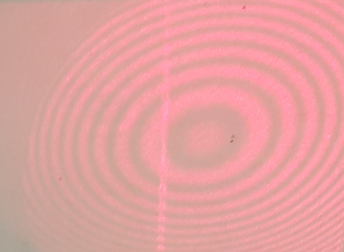 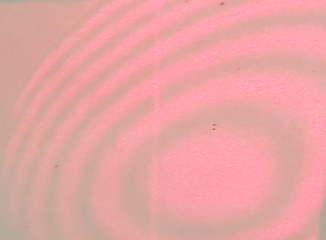 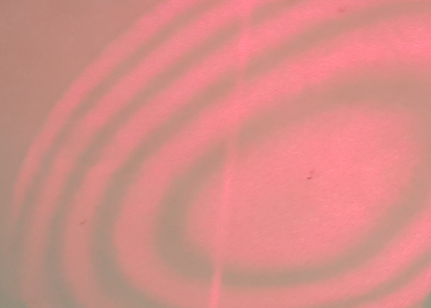 Die Fotos zeigen jeweils den gleichen Ausschnitt des Schirms.
Vergleichen Sie die Fotos.
Stellen Sie eine Hypothese auf, wie der Unterschied zustande kommt.
J. Küblbeck, C.-J. Pardall
3223_interferometer_ringe
Interferenzmuster: Erklärung
Idealisiertes Beispiel:
J. Küblbeck, C.-J. Pardall
3223_interferometer_ringe
Interferenzmuster: Erklärung
Beispiel:
Radius
J. Küblbeck, C.-J. Pardall
3223_interferometer_ringe
Interferenzmuster: Erklärung
Beispiel:
Maximum
Minimum
Radius
Maximum
Minimum
Maximum
J. Küblbeck, C.-J. Pardall
3223_interferometer_ringe
Interferenzmuster: Erklärung
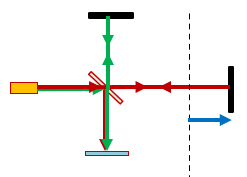 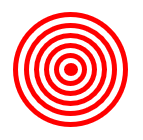 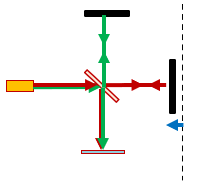 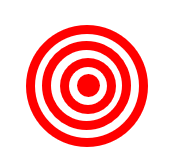 Ordnen Sie den Aufbauten das entsprechende Interferenzmuster zu. Begründen Sie Ihre Lösung.
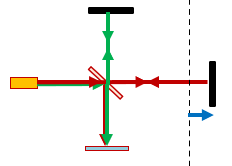 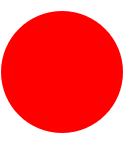 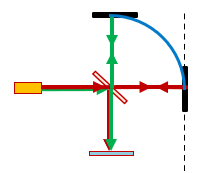 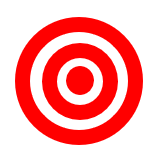 J. Küblbeck, C.-J. Pardall
3223_interferometer_ringe